«Никто не забыт, ничто не забыто…»
25 января 1943года – День
освобождения Воронежа
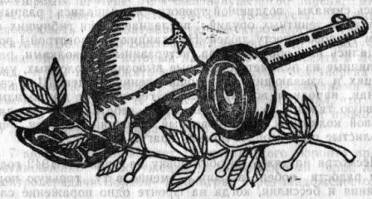 Воронеж в руинах
Бой в районе сельскохозяйственного института
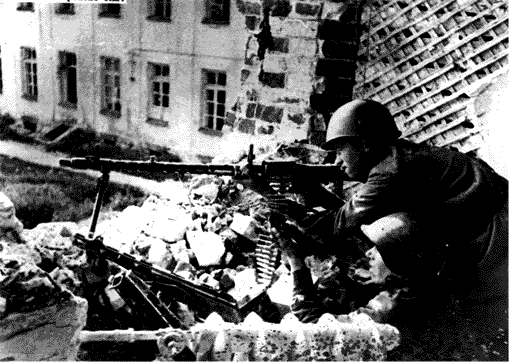 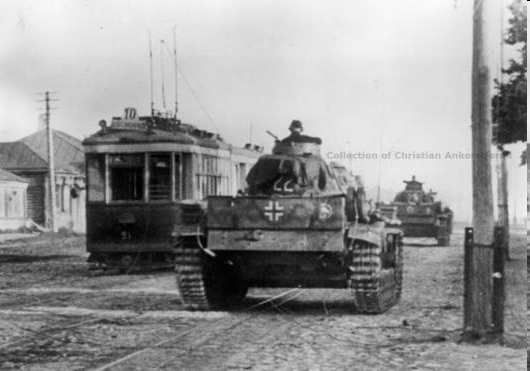 Немецкие танки на улицах Воронежа,1942
На линии фронта
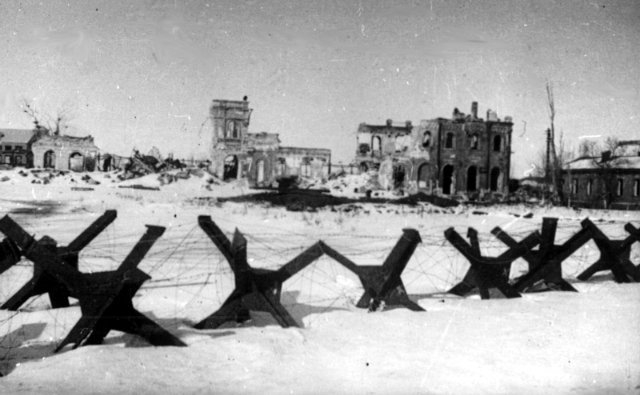 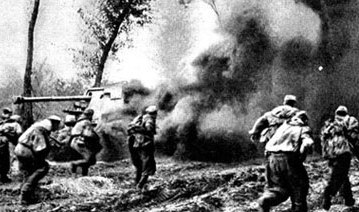 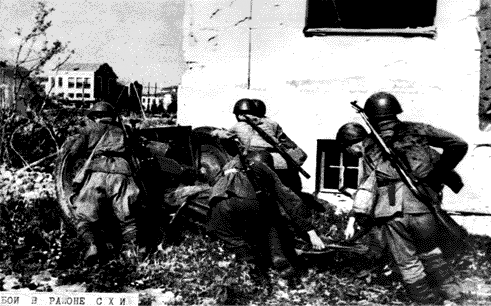 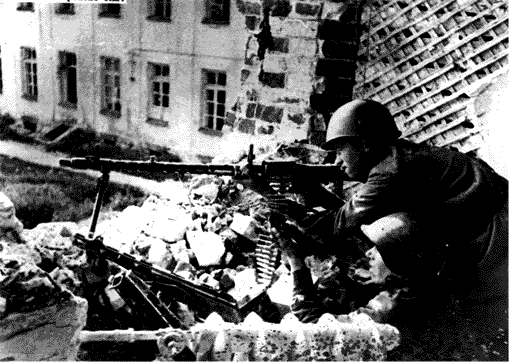 212 дней и ночей шли бои с немецко-фашистскими захватчиками за Воронеж
На линии фронта
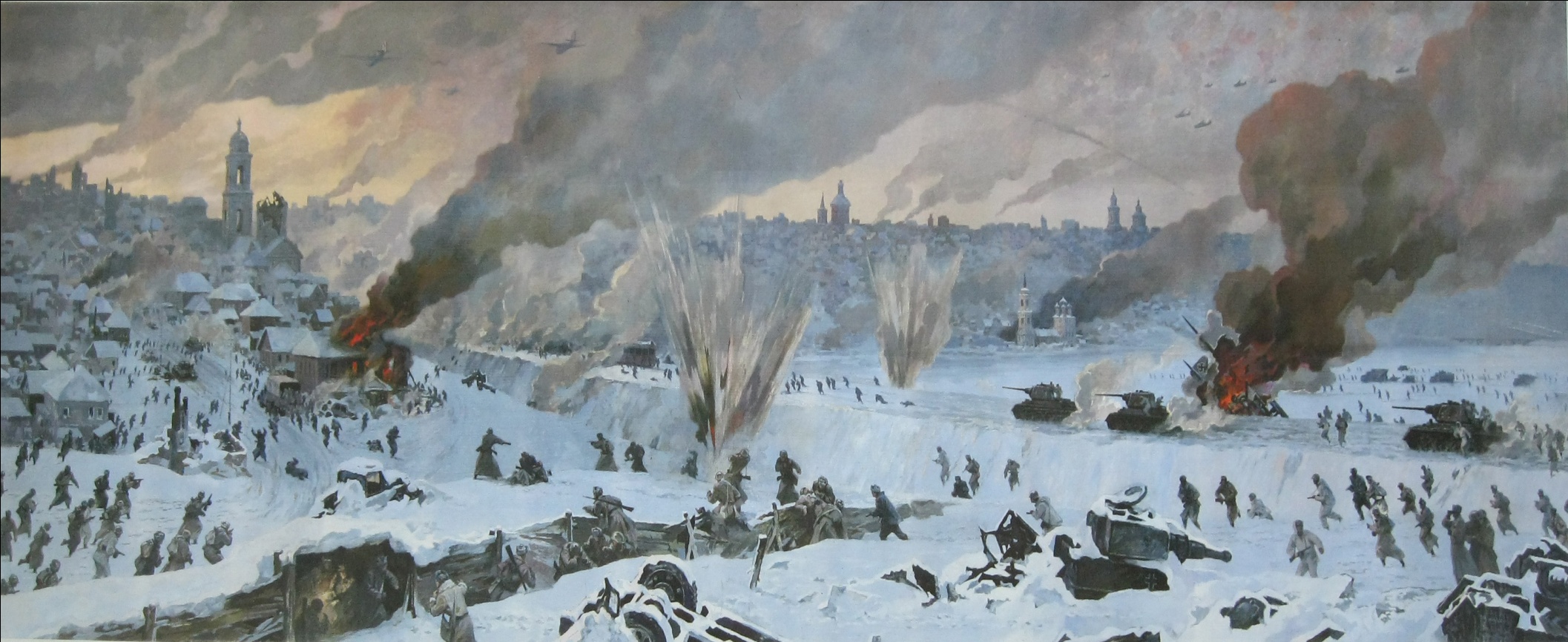 В августе 1942 года советские воины захватили в центре города Чижовский плацдарм и удержали  его  до полного освобождения Воронежа.
Освобождение Воронежа
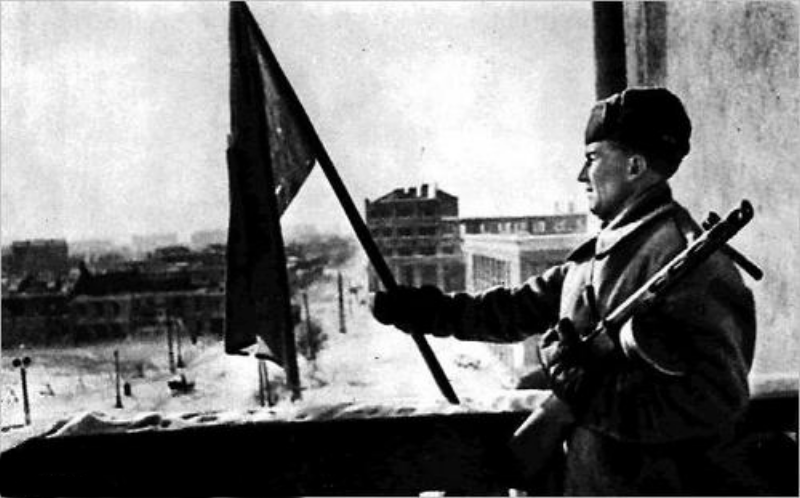 25 января 1943 г. войска Воронежского фронта полностью овладели городом.
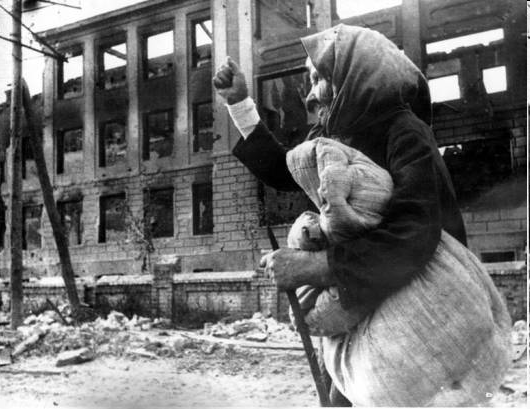 Местные жители возвращаются в город
Воронеж- город воинской славы
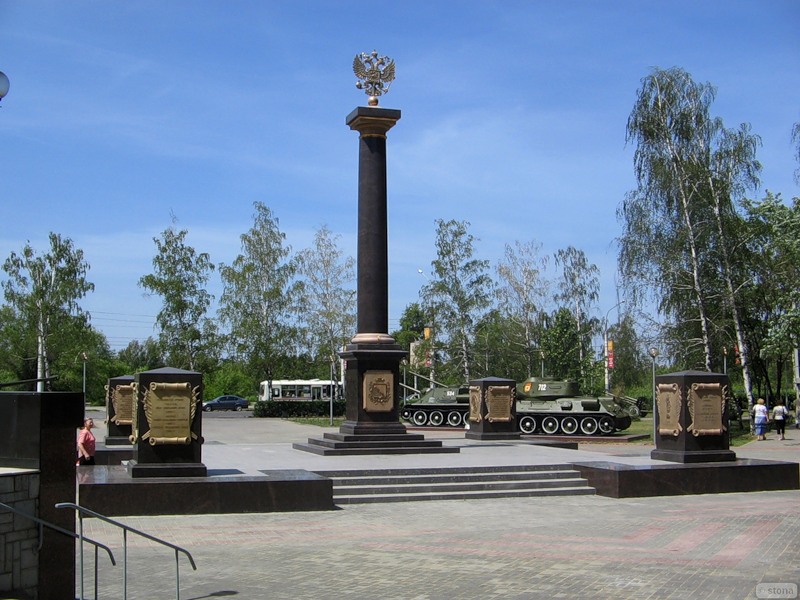 Боевые заслуги города отмечены орденом Отечественной войны I степени и присвоением почётного звания « Город воинской славы».
Воронеж- город воинской славы
Памятник Славы
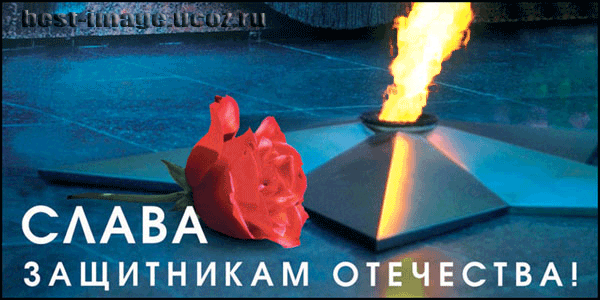 ПАМЯТНИК СЛАВЫ
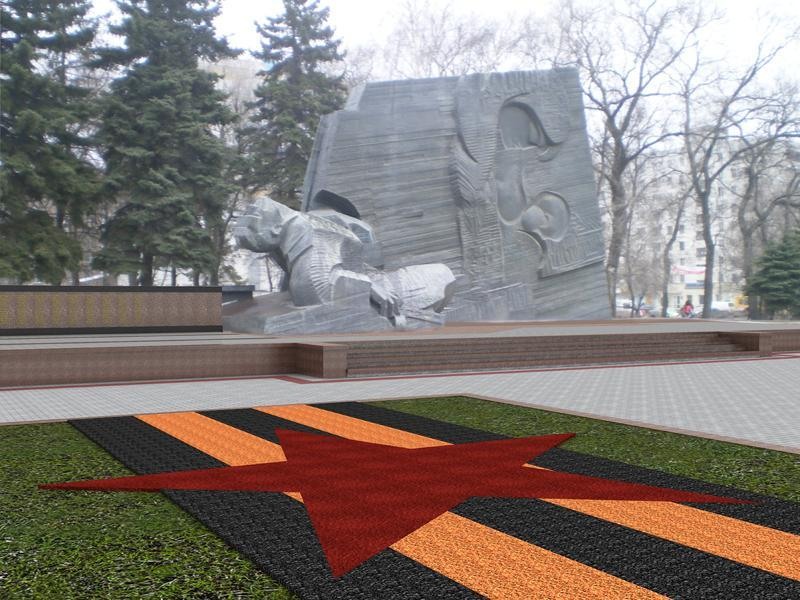 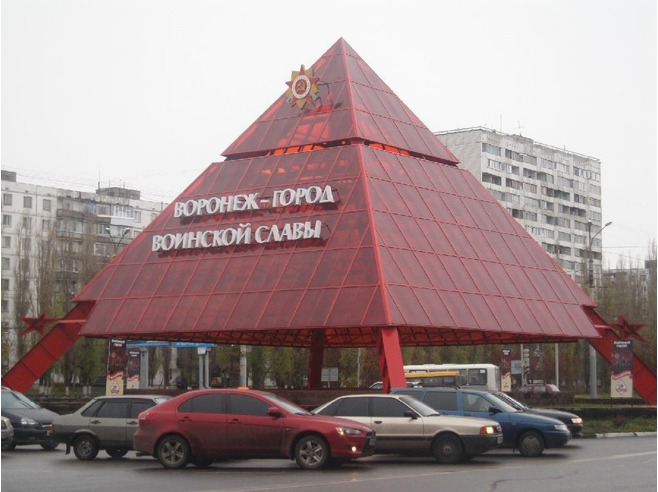 Чижовский плацдарм
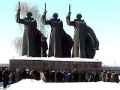 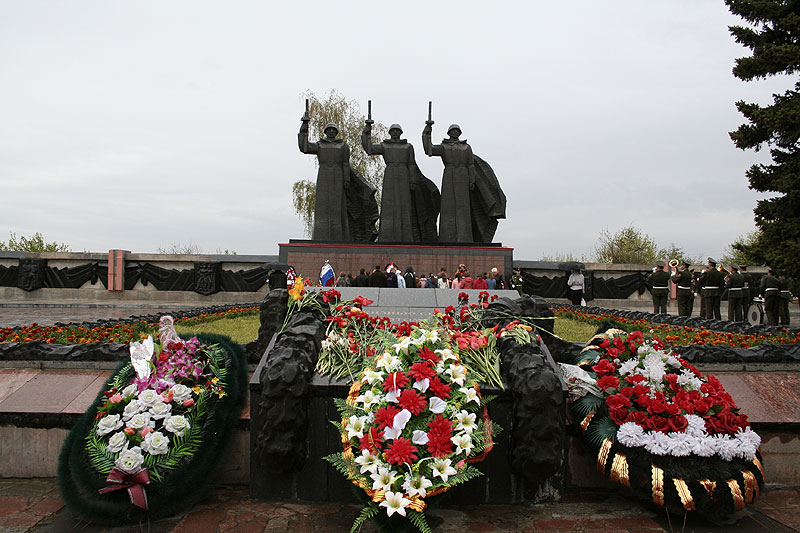 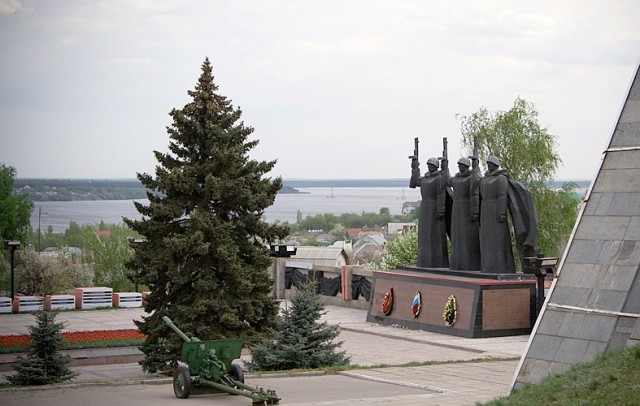 Площадь Победы
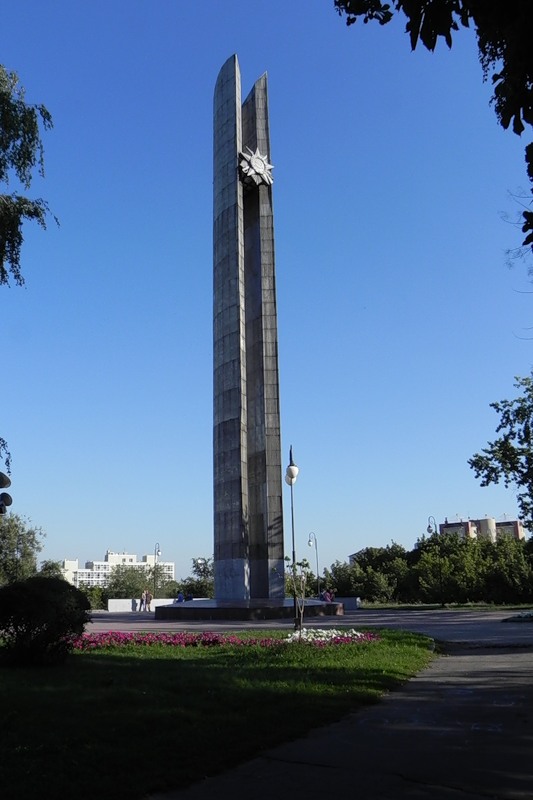 Первомайский сад
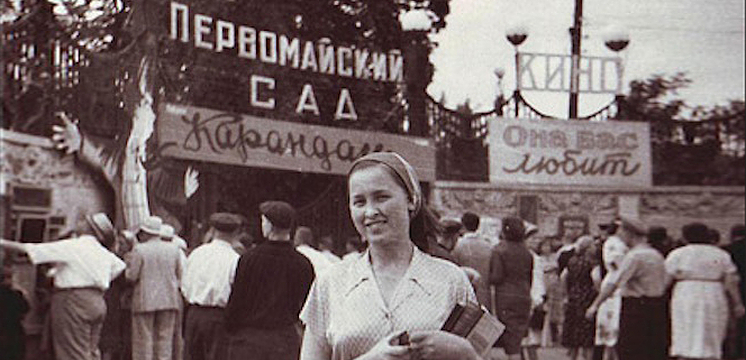 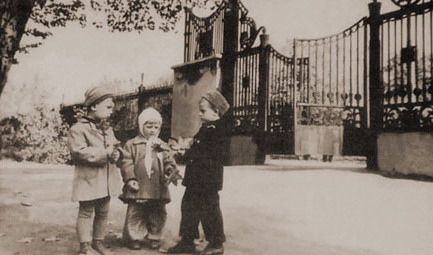 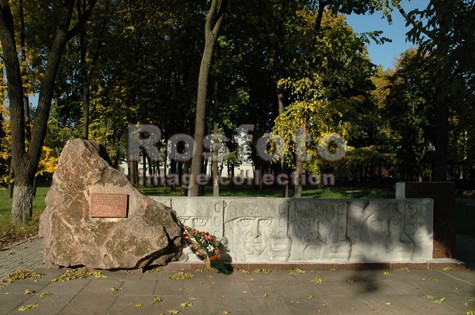 Ротонда
Воронеж – колыбель русского флота
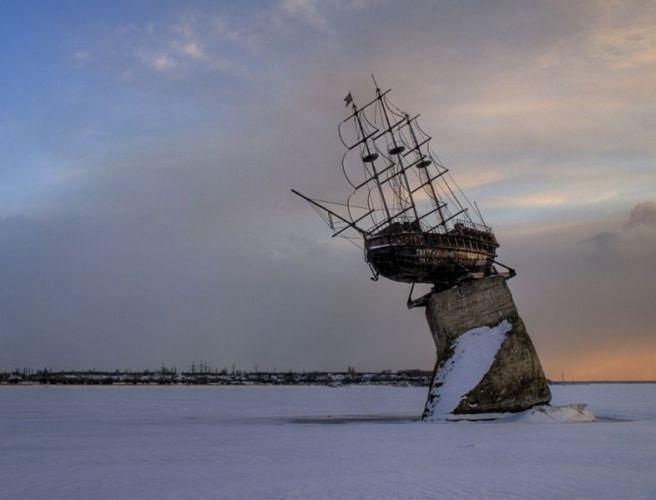 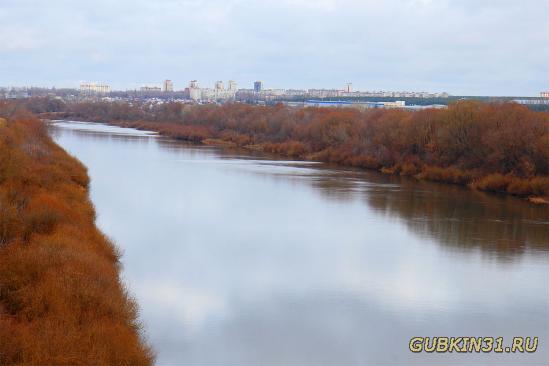